FUNCIONES
1. Concepto de función
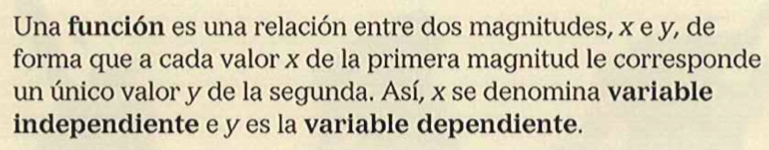 Pag.180
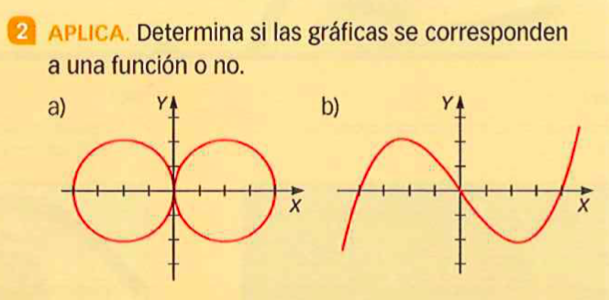 1. Chiste
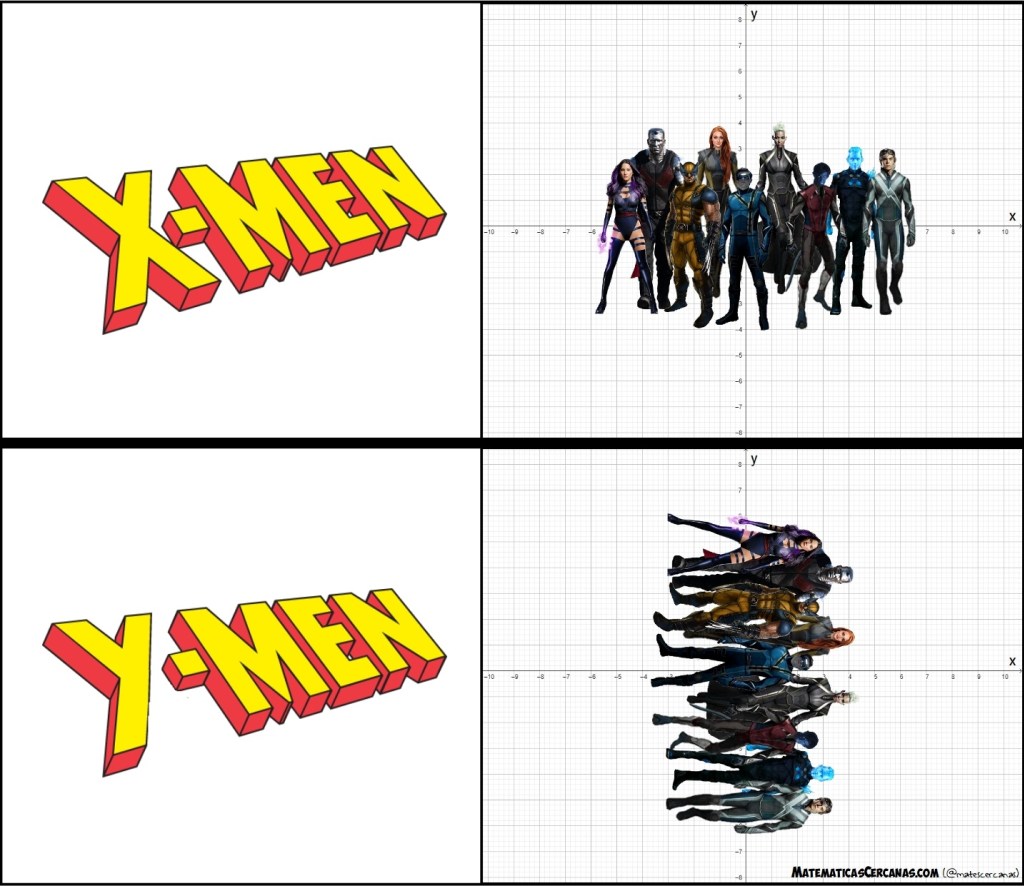 2. Dominio y recorrido
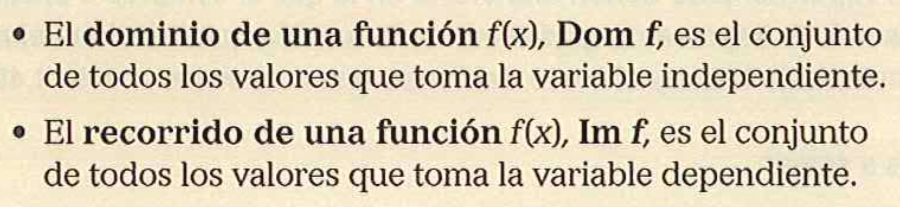 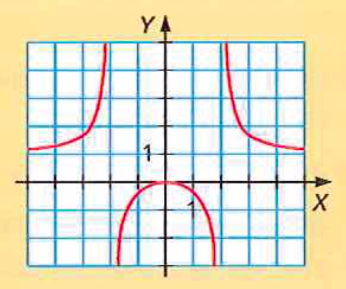 Dom(f)=

Rec(f)=
2. Dominio y recorrido
F.Racionales				F. Irracionales 
(Fracciones con x)			(con raíces)
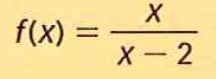 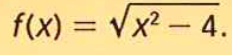 Dom(f)=
Dom(f)=
3. Representación de funciones lineales y cuadráticas
1. Concepto de función
Pag.207
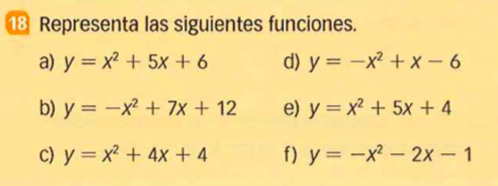 1. Concepto de función